Utbildning MittVaccin
Administrera vacciner och saldo
Om utbildningsmaterialet
Utbildningsmaterialet innehåller bilder med personnummer. Dessa personnummer tillhör testpatienter och får endast användas i MittVaccins testmiljö.
Materialet vänder sig till sjuksköterskor och läkare som administrerar mottagningens vacciner samt lagersaldo.
Instruktionerna är inte anpassade efter någon särskild riktlinje/rutin utan beskriver hur applikationen fungerar.
2
Innehåll
Uppdrag, behörighet & inloggning
Inställningar vaccin - översikt
Hantera vaccin
Lägg till vaccin
Ta bort vaccin
Inställningar för Snabbvaccinering
Hantera batcher
Lägg till batch och doser
Justera batch
Tomma batcher - ta bort batch
Mer information
3
Uppdrag, behörighet & inloggning
Uppdrag administratör vaccinsaldo
I uppdraget ingår att:
1. Hantera de vaccin som används på vårdenheten
När ett nytt vaccin ska användas på mottagningen behöver detta läggas till i MittVaccin. 
Justerar vilka vaccin som ska användas i snabbvaccineringsflödet

2. Hantera batcher
När vaccin levereras till vårdenheten måste doser med tillhörande batchnummer registreras i MittVaccin innan dokumentation av vaccination kan ske. Detta eftersom en dos automatiskt dras ifrån saldot när en vaccination registreras för aktuell batch.
Om inte doser finns inlagda i aktuell batch vid vaccinationstillfället behöver dokumentation ske på pappersblankett enligt reservrutin. Sedan får man efterregistrera. 
3. Justera lagersaldo
När de fysiska doserna i en batch tagit slut, åligger det administratör vaccinsaldo att korrigera lagersaldo i MittVaccin om saldot inte stämmer (Saldo ska då vara 0 i MittVaccin).
Justering av saldo behöver också ske exempelvis om antal doser estimerats fel vid inleverans, exempelvis när olika dosering ges till olika patienter.
5
Behörighet
Person som ska administrera vacciner och vaccinsaldo behöver ha någon av nedanstående behörigheter:

Sköterska
Sköterska med delegering
Sköterska med adminfunktion
Läkare 
Läkare med adminfunktion
6
Inloggning
MittVaccin är ett webbaserat journalsystem. Inloggningssidan går att nå på flera sätt:
Via länk
Via Applikationer eller Genvägar på Region Östergötlands intranät Lisa





Via genväg på skrivbordet om man använder
	dator från Region Östergötland
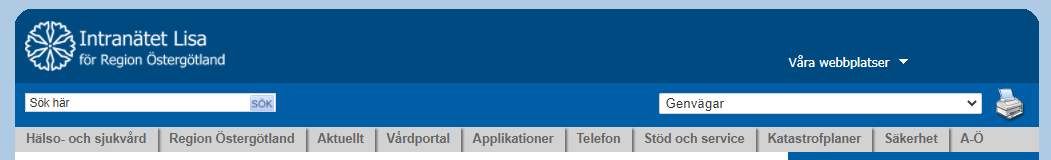 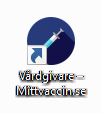 7
Inloggning i MittVaccin Journal
Inloggning sker via säker autentisering med SITHS-kort
https://mvjournal.mittvaccin.se/index.php
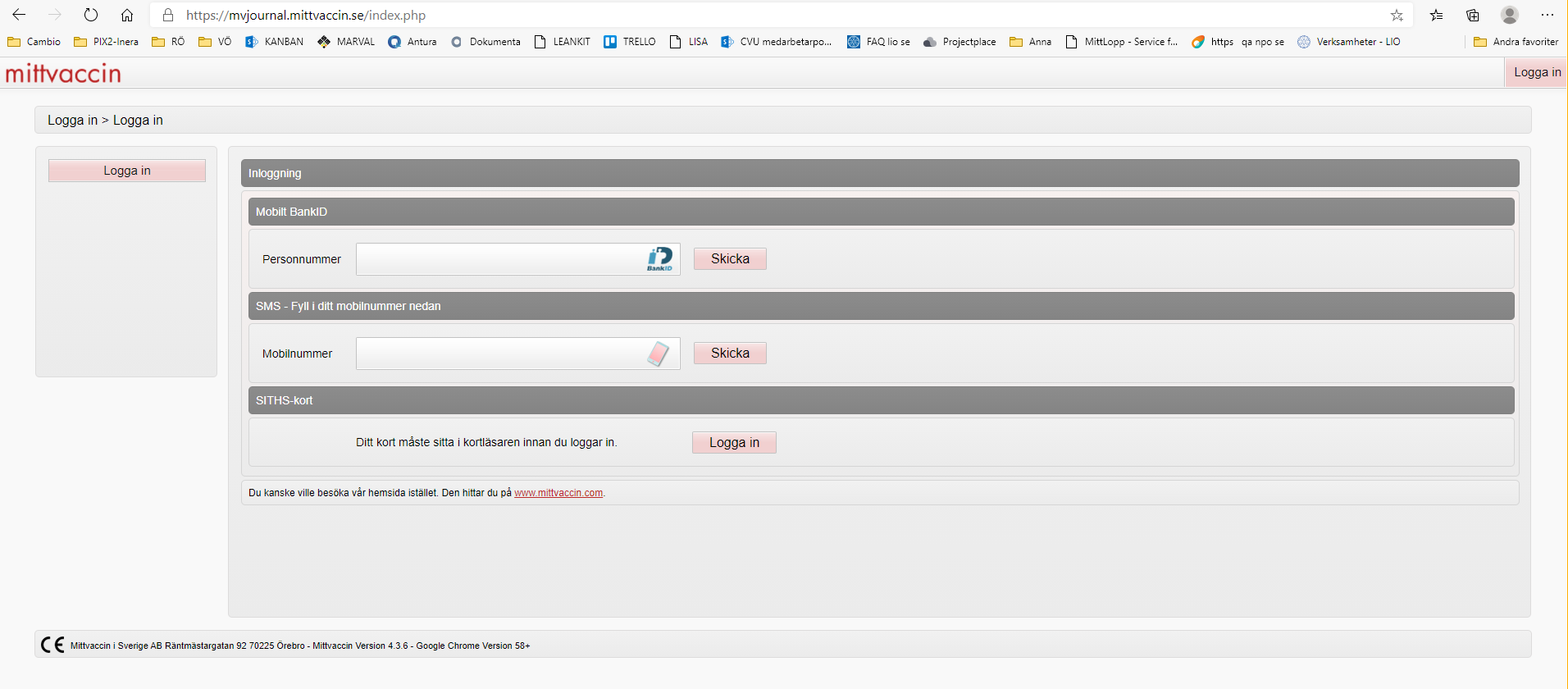 8
Välja uppdrag
Efter inlogg ombeds du välja uppdrag - klicka på knappen Välj
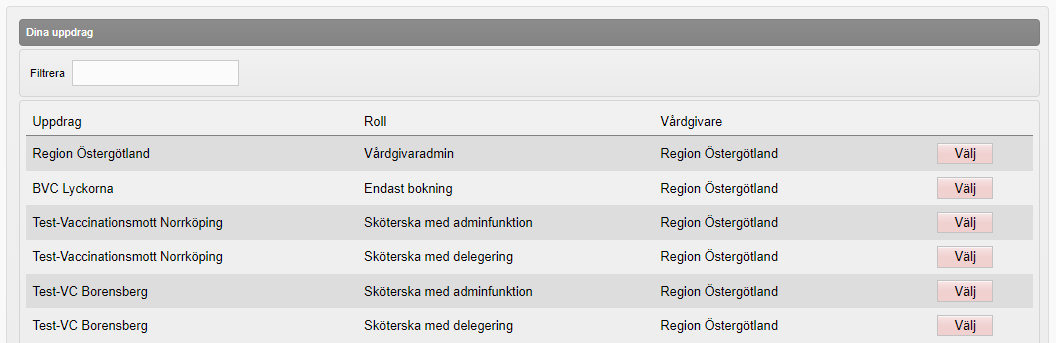 9
Inställningar vaccin
Översikt
Hitta inställningarna
1
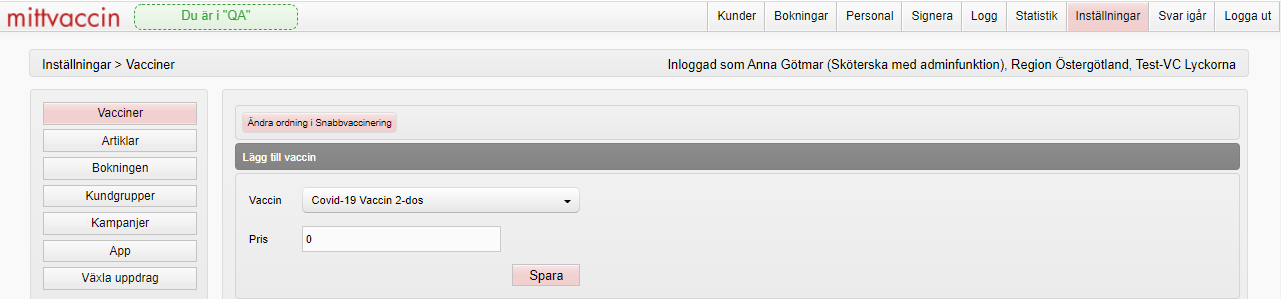 2
Välj fliken Inställningar
Välj Vacciner i högermenyn (förvald)
11
Vacciner – beskrivning av vyn
Vy där man hanterar vilka vaccin som finns på mottagningen
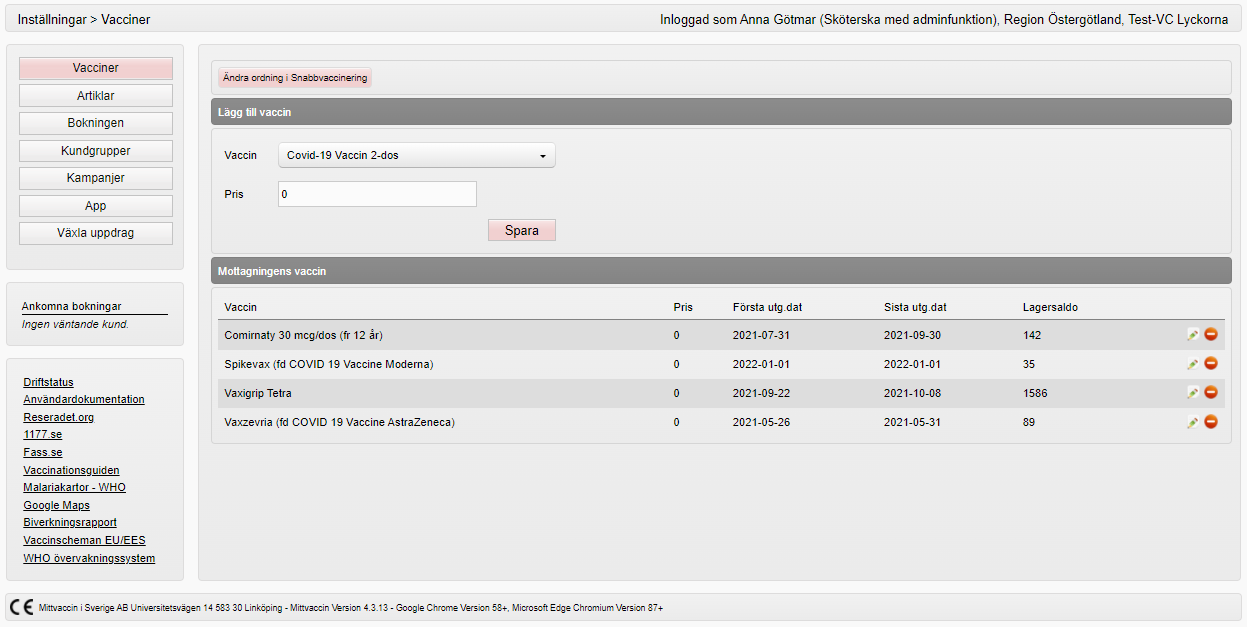 1. Generell inställning för ordning på vaccin i snabbvaccinering
1
2. Innan ett nytt vaccin ska ges på mottagningen behöver det läggas till under rubrik Lägg till vaccin. 
Detta görs bara en gång per vaccin.
2
3
3. Listan Mottagningens vaccin innehåller alla vaccin som används på enheten. För varje vaccin visas ingående batchers utgångsdatum och lagersaldo.
12
(Inställningarna beskrivs mer i detalj på senare bilder.)
Hitta inställningar för specifikt vaccin
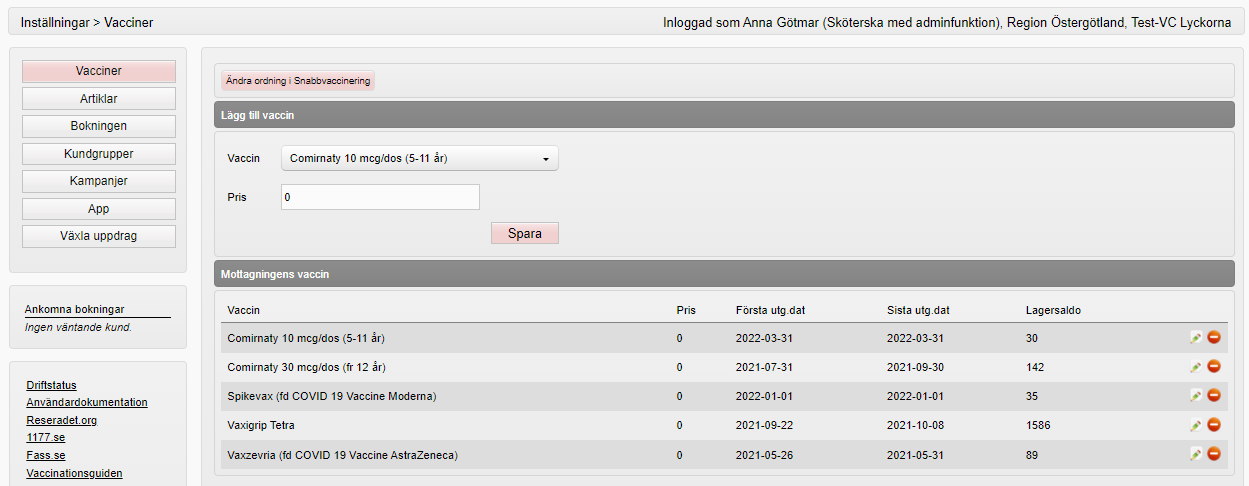 Klicka på pennan till höger på önskat vaccin för att nå inställningarna
13
Vaccininställningar - översikt
Vy där man hanterar specifik vaccinprodukt
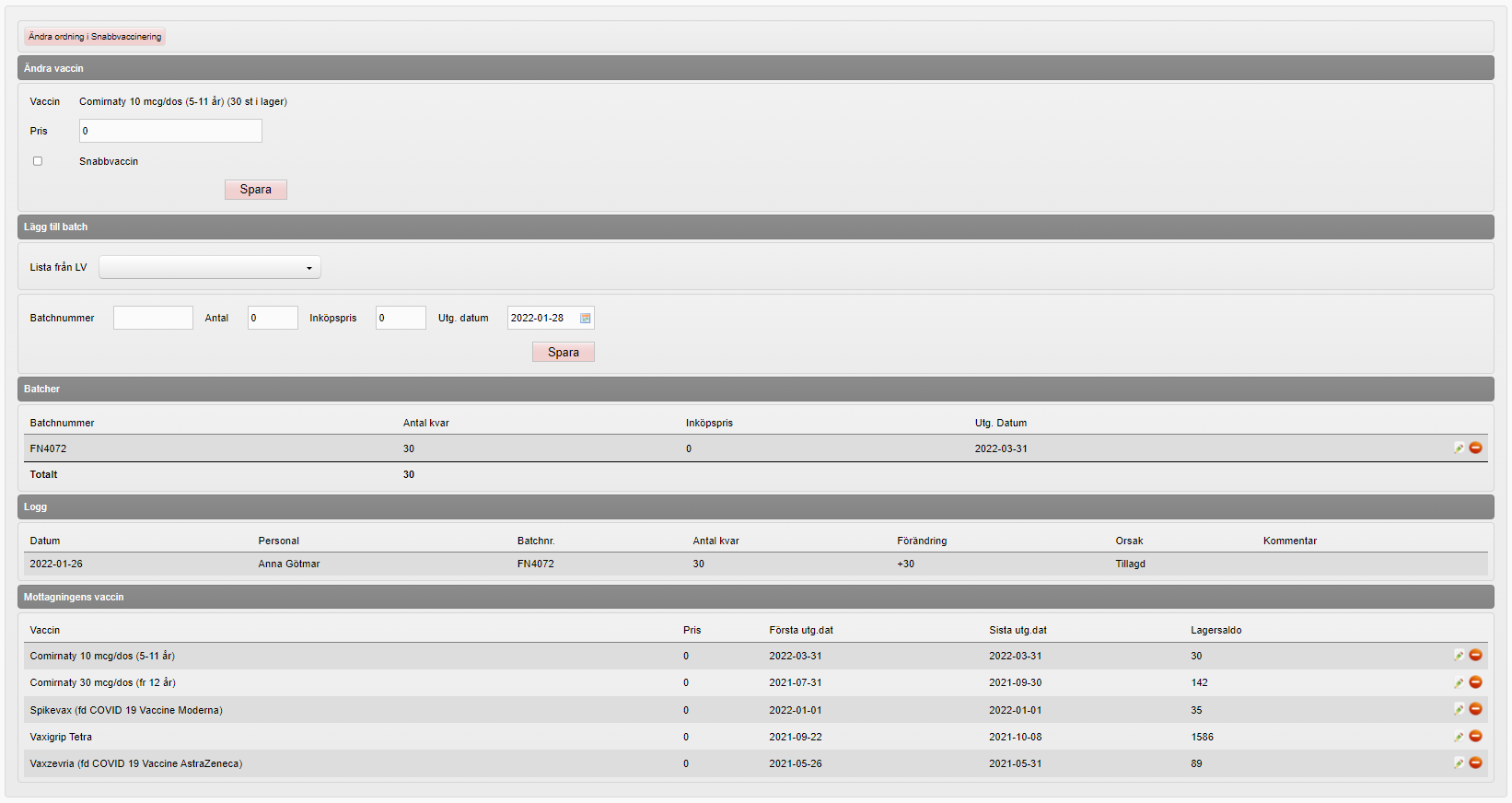 Namn på vaccinprodukt som hanteras just nu
Här aktiveras snabbvaccinering
Här lägger man till antal inlevererade doser per batchnummer
Lista över aktuella batcher. Innehåller saldo och utgångsdatum
Logg över ändringar som gjorts i batcherna
14
Listan Mottagningens vaccin
(Inställningarna beskrivs mer i detalj på senare bilder.)
Lägg till & ta bort vaccin
på mottagningen
Lägg till vaccin
För att lägga till ett nytt vaccin på mottagningen:
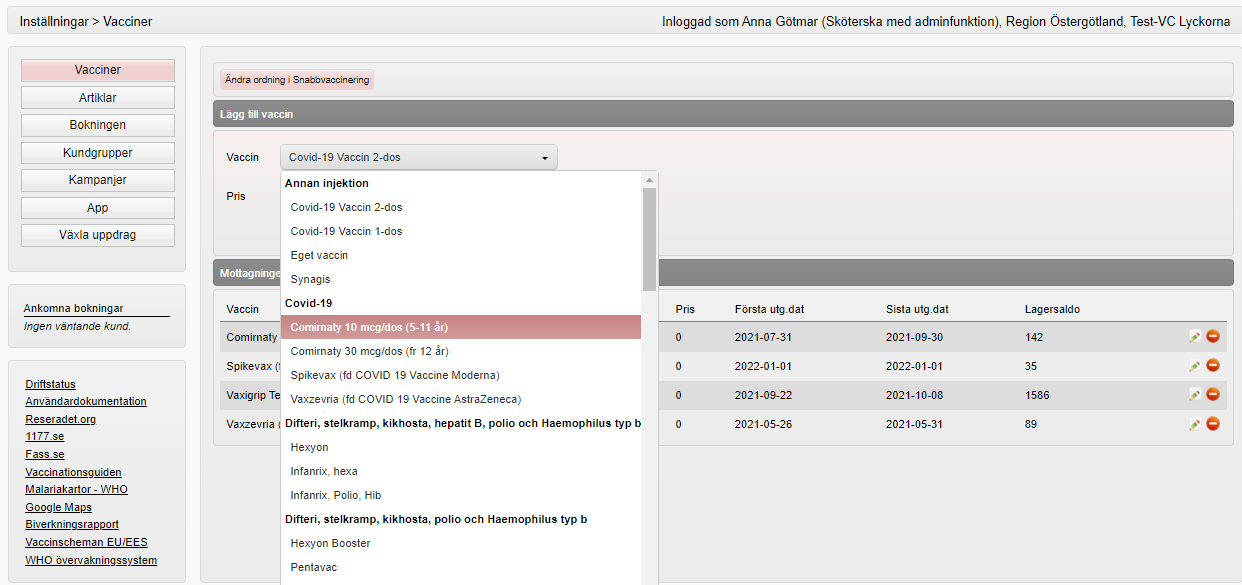 1. Välj produkt i listan Vaccin - vaccinerna är grupperade per sjukdomsskydd
16
Lägg till vaccin
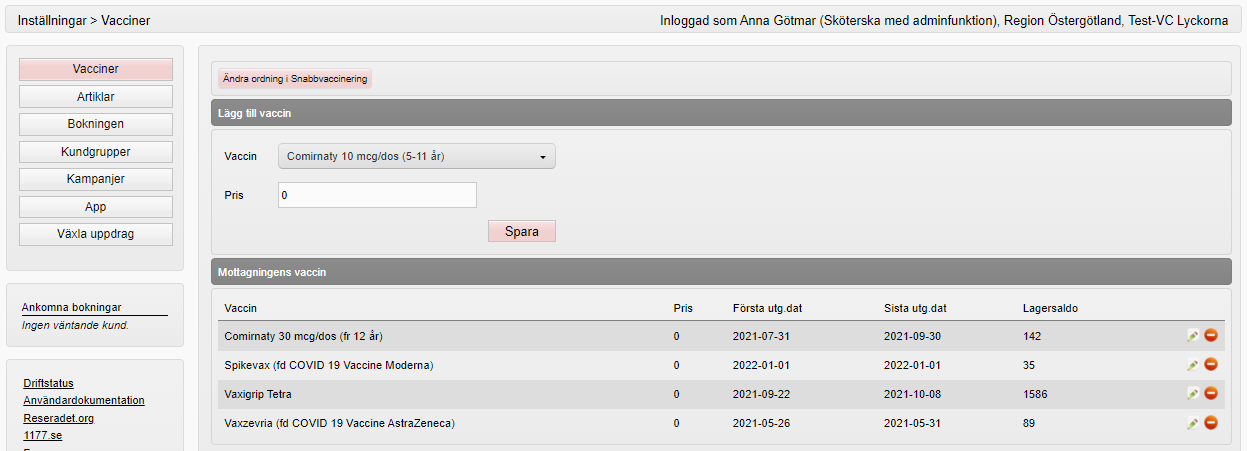 2. Klicka på Spara
17
Lägg till vaccin - resultat
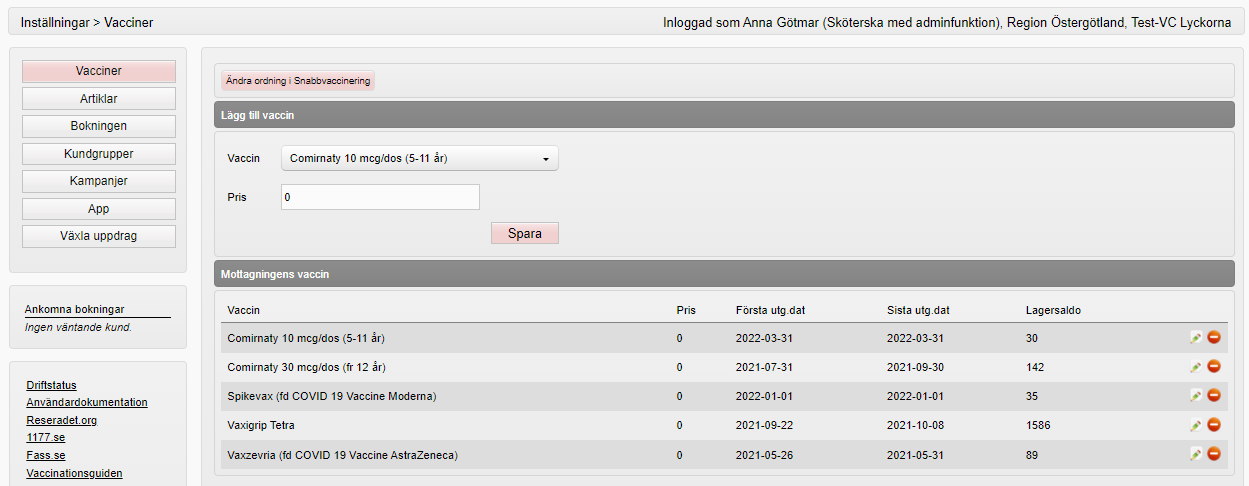 Vaccinet kan sedan hanteras via listan Mottagningens vaccin
18
Tips! Vaccin kan tas bort från snabbvaccineringsflödet (om detta används) istället för att tas bort från mottagningens vaccin
Ta bort vaccin
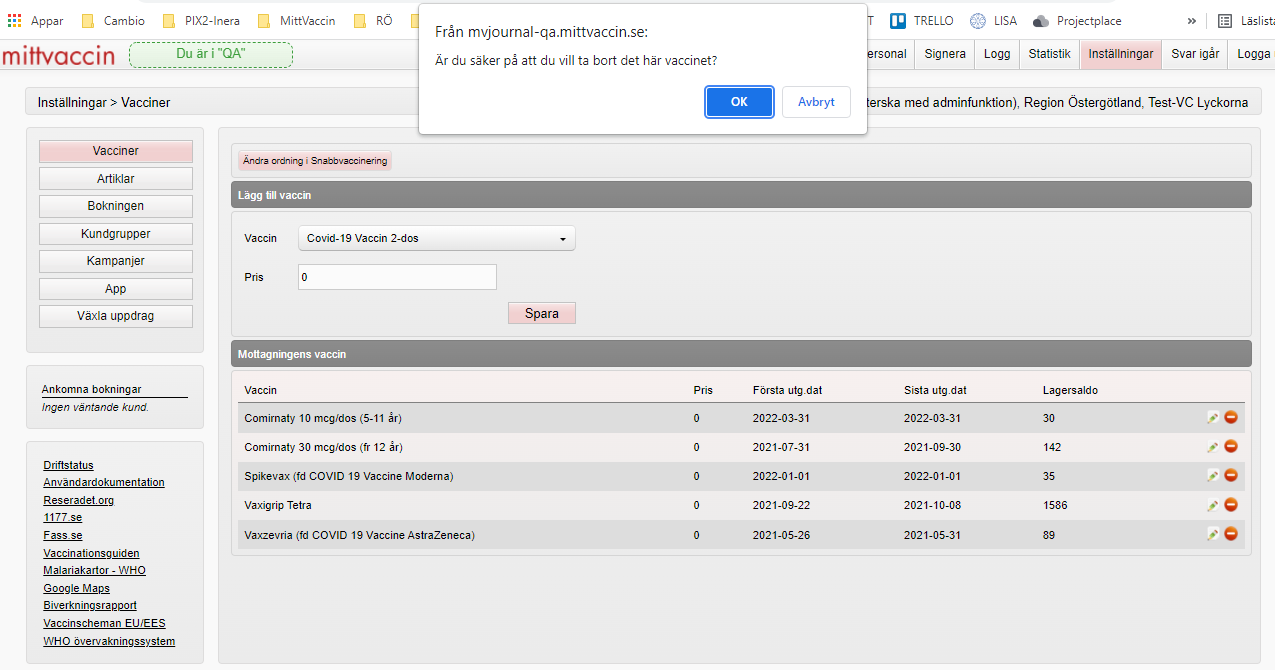 2
Om ett vaccin ska tas bort:
Klicka på den röda stopp-ikonen
Bekräfta med OK
1
19
Ta bort vaccin - resultat
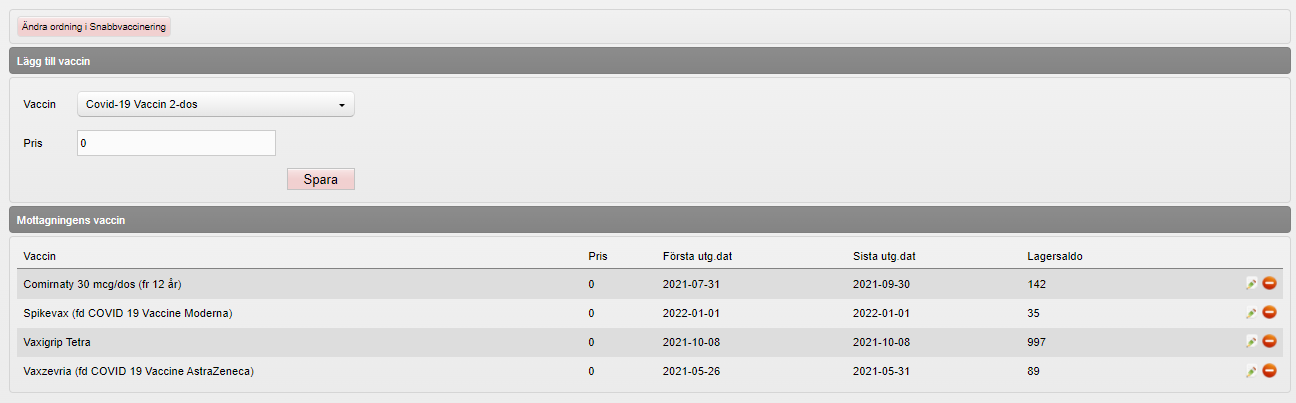 Det går nu inte att komma åt inställningar eller historik för vaccinet
Om vaccinet läggs till på nytt finns batchernas historik kvar i listan Logg
20
Snabbvaccinering
Aktivera och ändra ordning
Inställningar för Snabbvaccinering
Vad styrs av inställningarna?
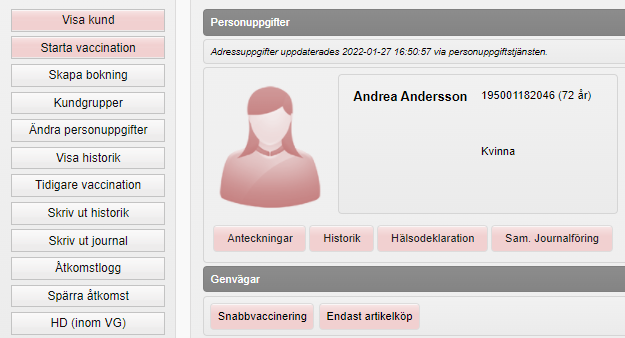 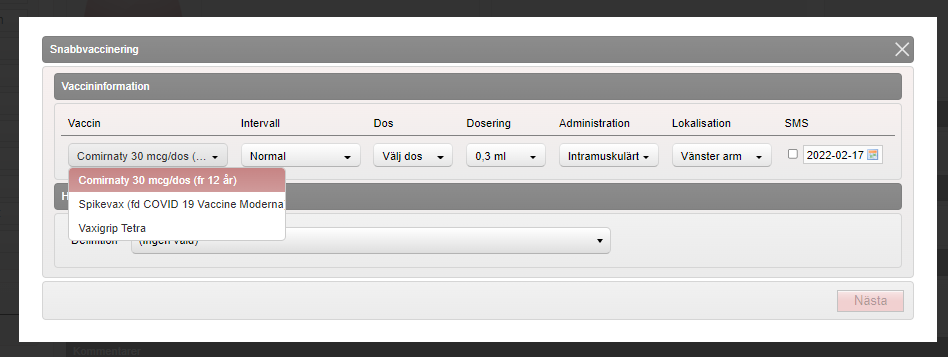 För att ett vaccin ska kunna användas i Snabbvaccinerings-flödet behöver det aktiveras. 
Detta görs i respektive vaccins inställningar.
Ordningen i snabbvaccinlistan kan ändras (Först = förvald) 
Detta görs i en vaccingemensam inställning.
22
Aktivera snabbvaccinering
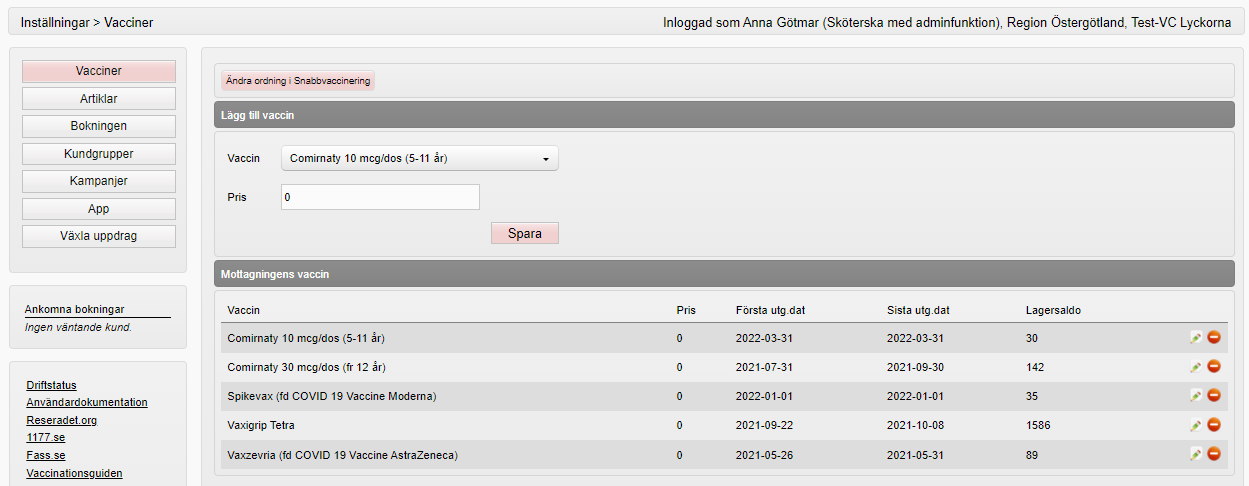 1. Klicka på pennan till höger på raden för att nå inställningarna för vaccinet
1
23
Aktivera snabbvaccinering
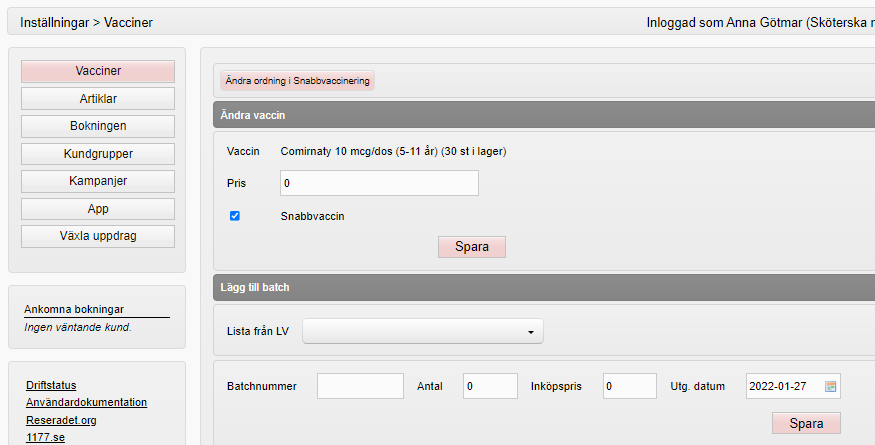 2. Bocka för Snabbvaccin
3. Klicka på Spara

Resultat: Nu kan vaccinet användas i Snabbvaccineringsflödet
2
3
24
Ändra ordning på vaccin i snabbvaccineringslistan
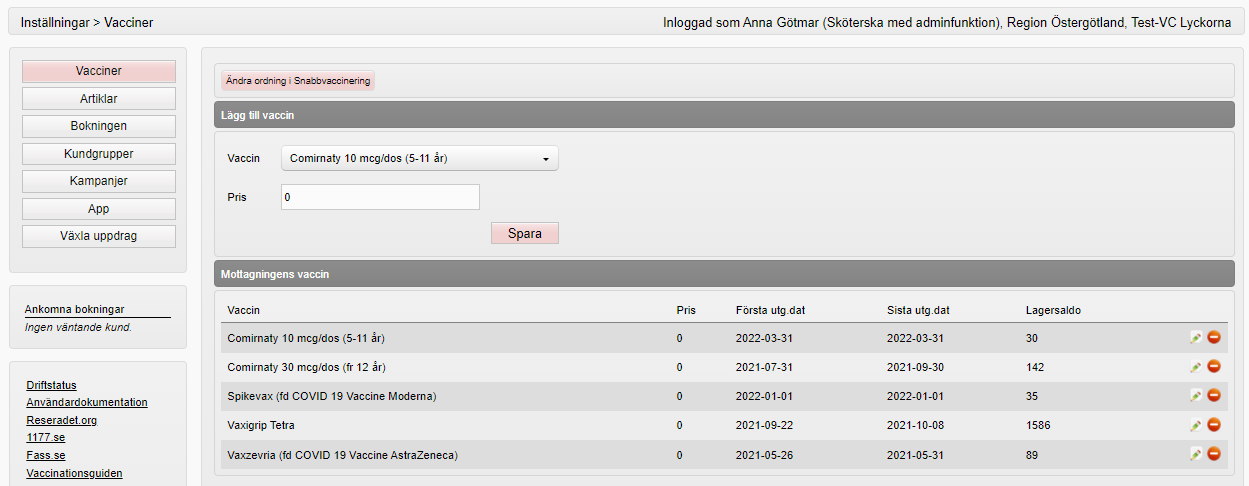 1. Klicka på knappen Ändra ordning i Snabbvaccinering
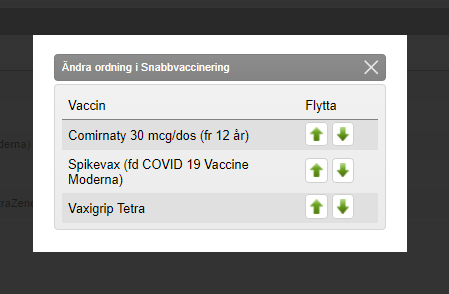 I fönstret som öppnas:
2. Ändra ordningen med hjälp av de gröna pilarna
3. Stäng fönstret med krysset
25
Hantera batcher
Lägg till batch och doser
Hantera batcher
Batcher hanteras alltid i inställningarna för respektive vaccin
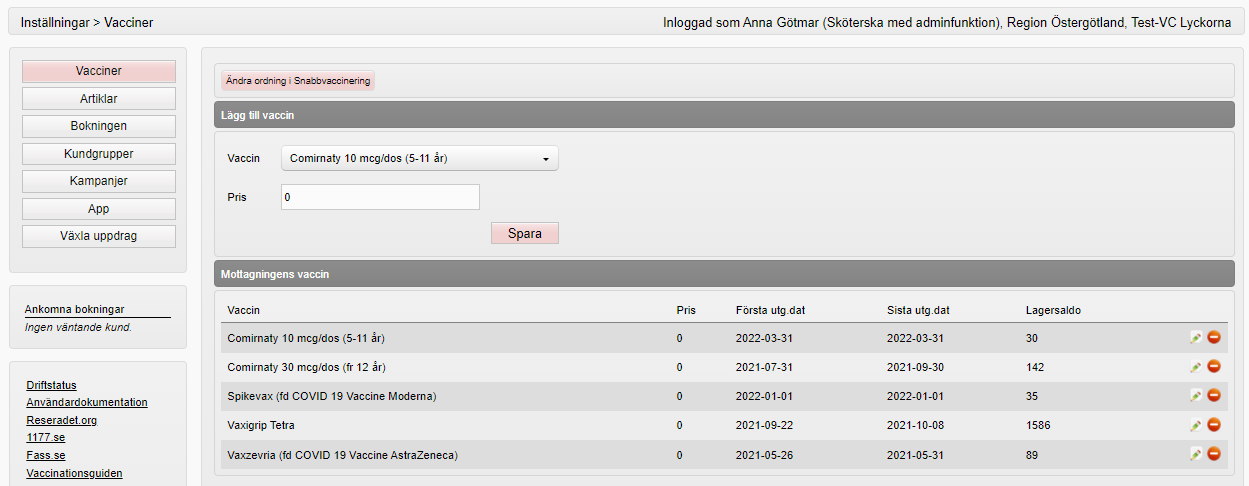 Klicka på pennan till höger på raden för att nå inställningarna för aktuellt vaccin
27
Lägga till batch och doser
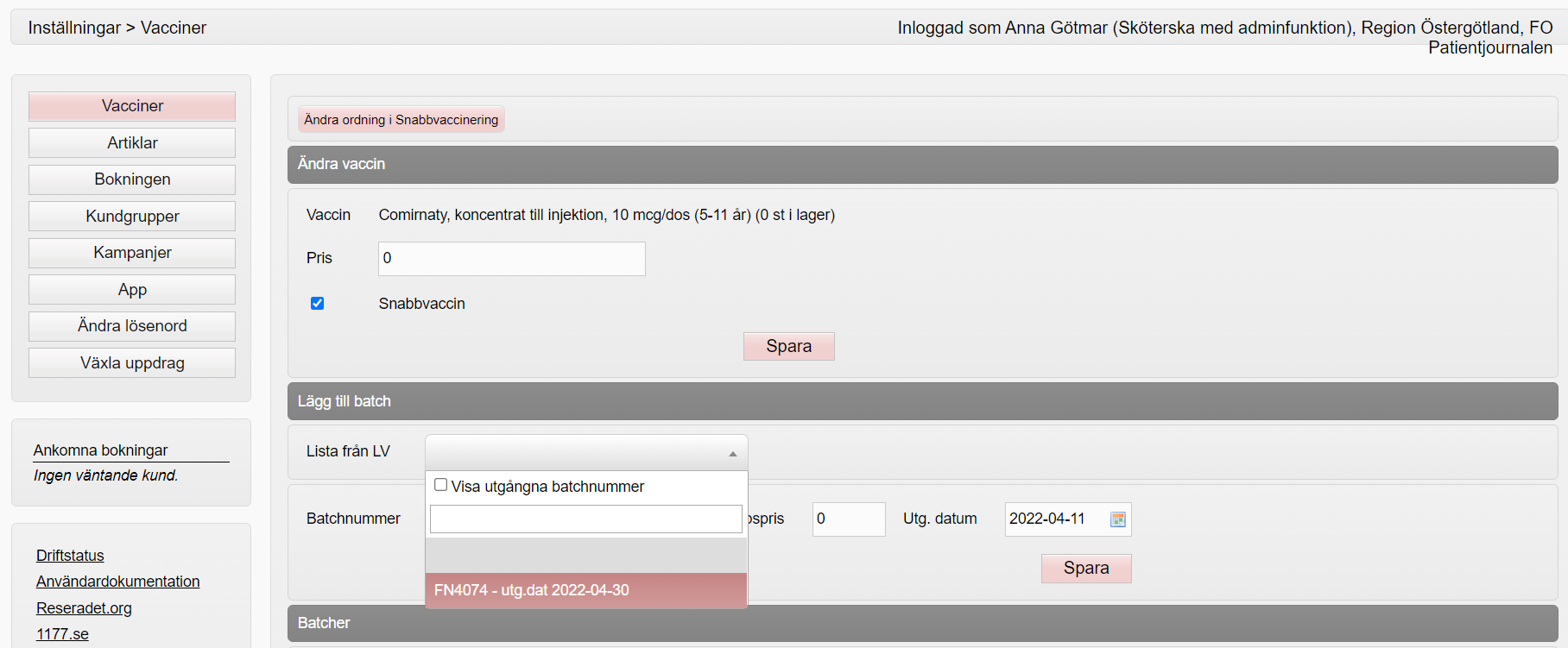 1. Välj den batch som inlevererat vaccin tillhör, i Lista från LV

I listan visas tillgängliga batcher med tillhörande utgångsdatum. 
Listan uppdateras av leverantören så fort nya batchnummer levereras ut från tillverkarna. 
Om aktuellt batchnummer saknas i listan – lägg ärende till Stöd & service. 
För att visa utgångna batcher, bocka för Visa utgångna batchnummer
1
28
Lägga till batch och doser
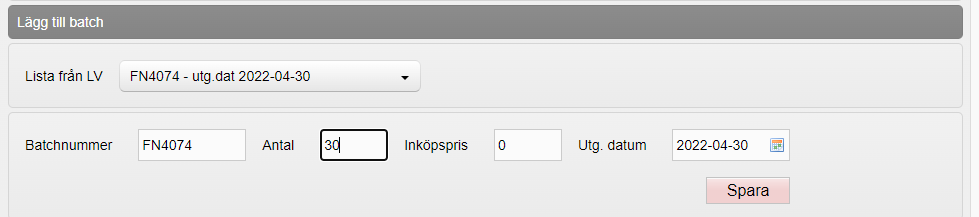 2
3
2. Fyll i antal doser ni fått av batchen 

Om vaccinet inte levereras i endosförpackningar, multipliceras antalet ampuller med det antal doser som man kan få ut ur ampullen.
Om samma vaccinprodukt ges i olika doseringar behöver man göra en estimering (eller beräkna efter den minsta doseringen och justera saldot ofta). 
I båda dessa fall behöver saldot sedan justeras enligt lokal rutin för att matcha det fysiska vaccinsaldot.
3. Klicka på Spara
29
Lägga till batch och doser - resultat
4. Listan Batcher uppdateras med det nya batchnumret och doserna
Om samma batch använts på enheten tidigare kommer de nya doserna automatiskt att adderas till befintligt saldo på raden för batchen.
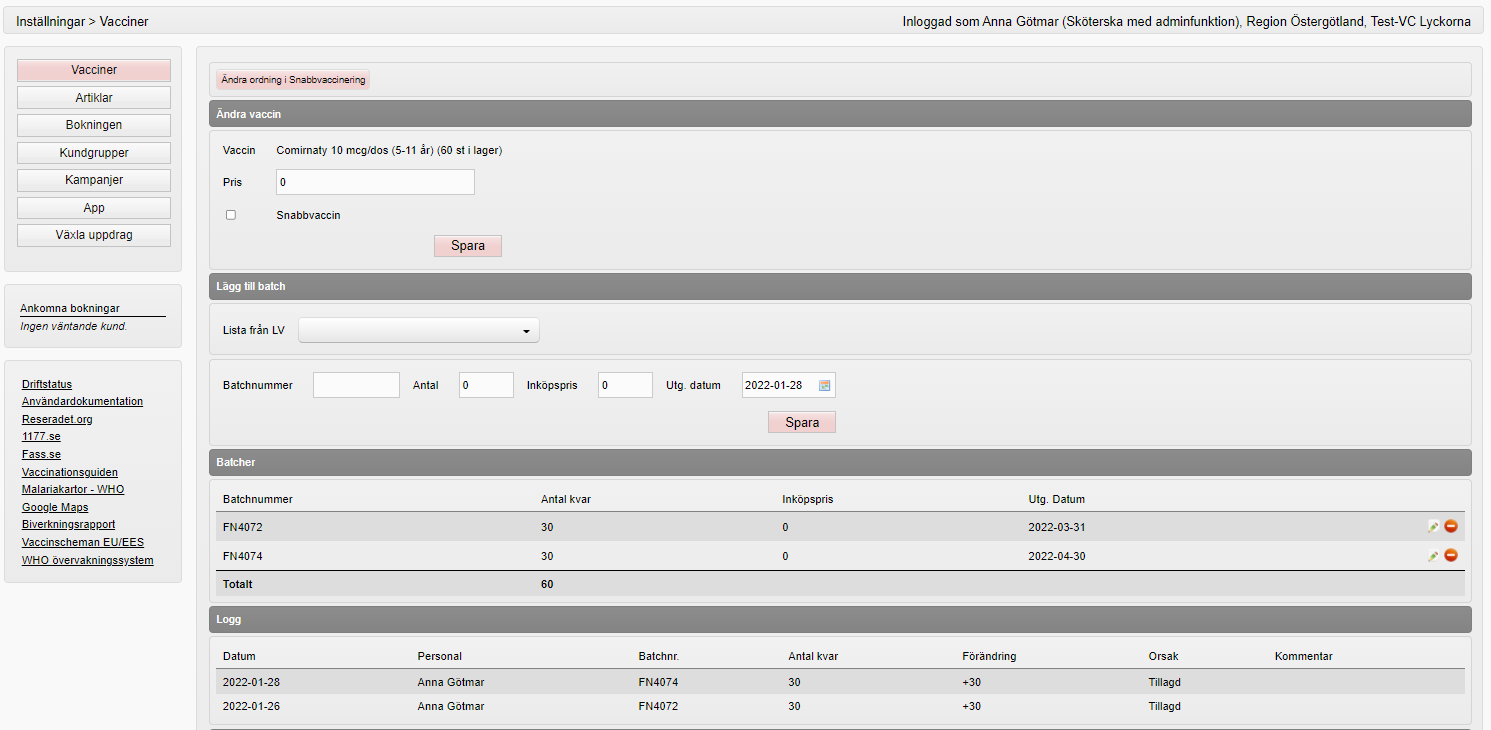 5. Saldot (Antal kvar) räknas ner vid vaccination 1 vaccination/stick = 1 dos.
Dos-begreppet är inte kopplat till dosering/mängd.
6. Listan Logg uppdateras med information om ändringen som gjorts
Loggen innehåller information om datum för ändringen, vem som gjort den, batchnummer, saldo, förändring, vald orsak samt eventuell kommentar.
4
5
30
6
Hantera batcher
Justera batch
Justera batch - orsaker
Administratör vaccinsaldo behöver ibland justera saldo för inlagda batcher. Dessa fyra orsaker finns att välja på i MittVaccin – exempel på vad de kan innebära: 
Korrigering
Om man fått ut färre doser än beräknat ur ampullen 
Om man fått ut fler doser än beräknat – ex vid ändrad dosering
Svinn
Ampuller går sönder
Man spiller ut vaccin
Överfört till annan enhet
När redan inlagda doser ska överföras till annan vårdenhet
Kassation
Utgångsdatum för batch har passerats
32
Justera batch
Inställningar för aktuellt vaccin
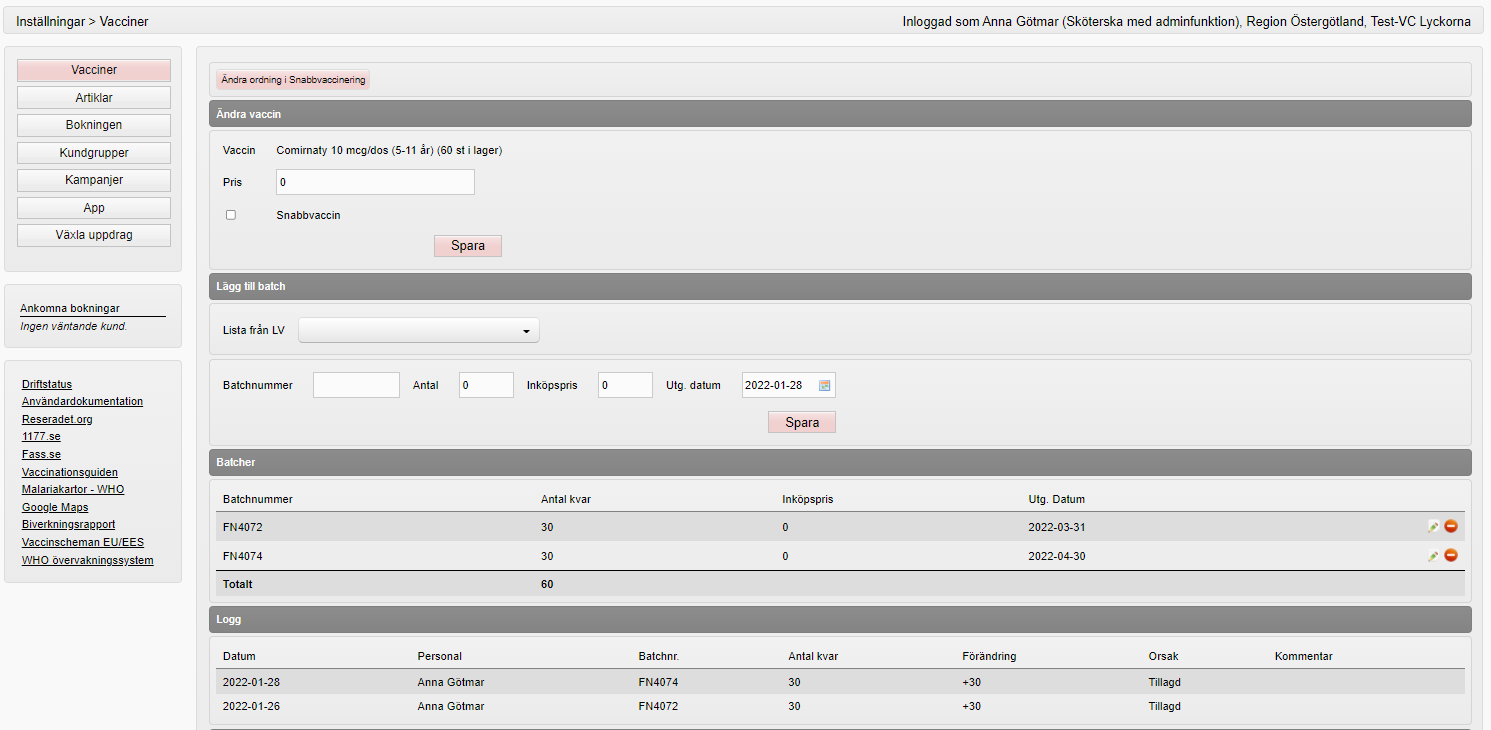 För att justera vaccinsaldo:
1. Klicka på pennan för aktuell batch i listan Batcher
1
33
Justera batch
Innan ändring:
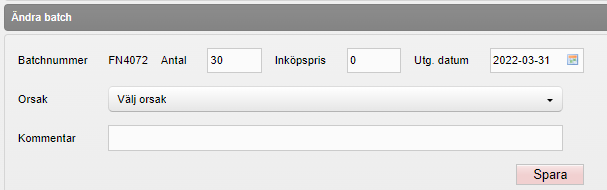 Exempel: 
Vi har inventerat och det finns 20 doser i kylskåpet
Saldot för batchen i MittVaccin är 30 doser
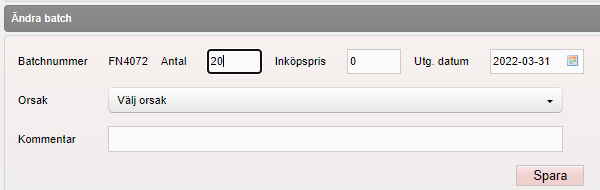 1. Ange det nya saldot för vaccinet i rutan Antal
- dvs antalet tillgängliga vaccindoser
1
Justera batch
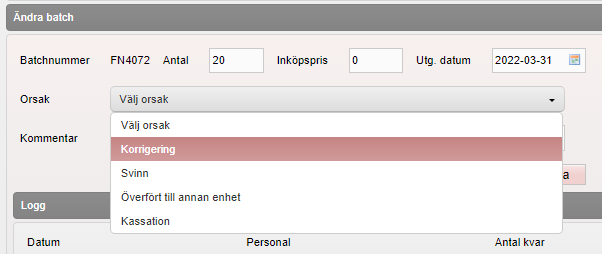 2. Välj orsak till justeringen i listan Orsak

Vi väljer Korrigering eftersom vi doserat annorlunda än vi beräknade vid inleverans.
2
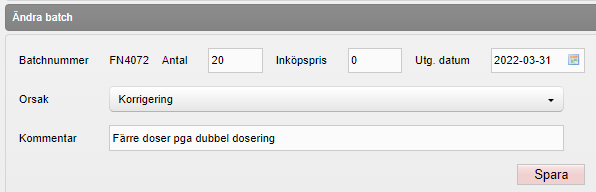 3. Skriv en kommentar
3
4. Klicka på Spara
4
Justera batch - resultat
Saldot är uppdaterat till 20 doser i listan Batcher
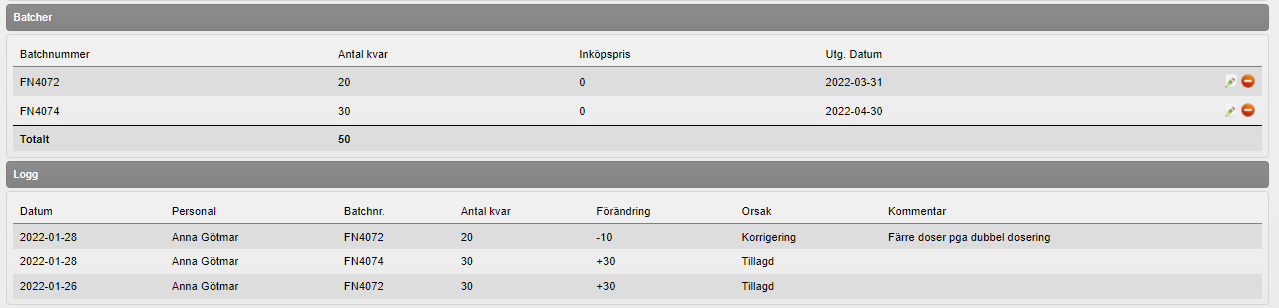 I Logg visas information om ändringen som gjorts, inklusive förändringen
Hantera batcher
Tomma batcher – ta bort batch
Tomma batcher
När det fysiska vaccinet tar slut ska saldo i MittVaccin för aktuell batch vara 0. 
Detta sker antingen automatiskt genom registrerade vaccinationer eller genom att administratör vaccinsaldo manuellt korrigerar saldo till 0. 
Tomma batcher visas inte i listan för vaccinatören som ska registrera vaccination.
I administrationsvyn hamnar tomma batcher i en egen lista under vaccinets övriga batcher. 
Listan är förvalt ihopfälld och öppnas genom att klicka på rubrikraden.
Om nya doser läggs till i en tom batch flyttas den till listan Batcher igen.
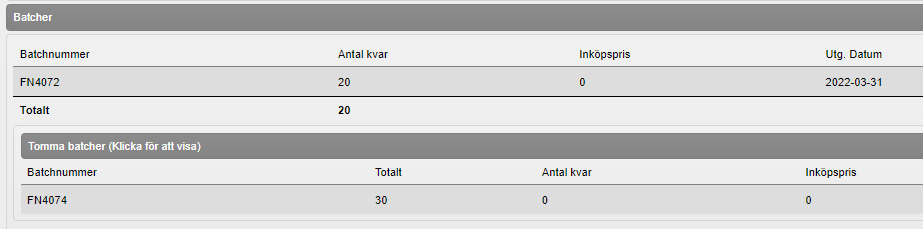 Tips! Eftersom tomma batcher tas bort ur listorna så minskar behovet av att helt ta bort batcher ur MittVaccin.
Ta bort batch
Vid behov av att ta bort en batch:
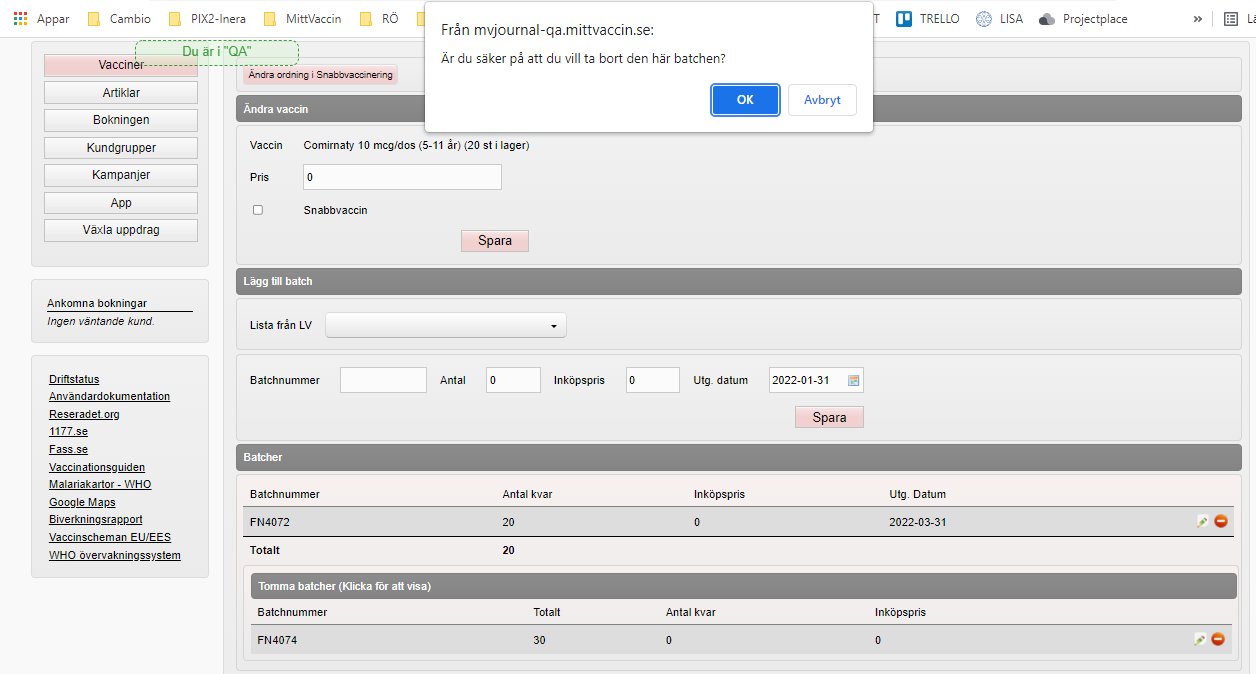 3
1. Nollställ batchen (saldo=0) om detta inte redan är gjort (se bilder ”Justera batch”)
2. I listan Tomma batcher, klicka på den röda stopp-ikonen
3. Bekräfta med OK
39
2
Ta bort batch - resultat
Om inga tomma batcher finns för vaccinet så visas inte listan Tomma batcher
Batch FN4074 visas inte längre i listan Batcher
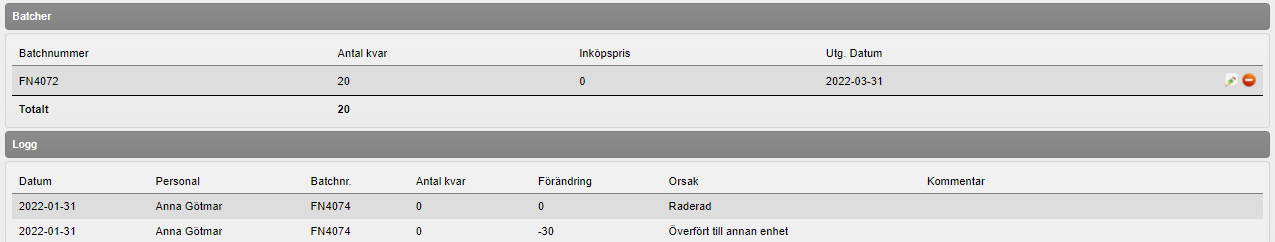 Ändringar som tidigare gjorts i borttagen batch visas fortfarande under Logg
40
2
Mer information
Manualer/checklistor
MittVaccins Lisasida Checklistor, manualer & rutiner - rubrik Vaccinsaldo:
Hantera vaccinsaldo 
Aktivera/Ändra ordning på snabbvaccin
Lägga till/ta bort mottagningens vaccin
42
Mer information
Information om MittVaccin

Information från Region Östergötland:
Lisa (för Region Östergötlands medarbetare) 
Vårdgivarwebb (för kommun/andra vårdgivare)

Leverantörens manualer/filmer: 
https://elearning.cambio.se
https://mittvaccin.se/dokumentation/


Övrig information om vaccination mot covid-19 (på Lisa/Vårdgivarwebb)
Ex Rutiner, riktlinjer
https://vardgivarwebb.regionostergotland.se/Startsida/Verksamheter/Halso--och-vardutvecklingscentrum/Smittskydd-och-vardhygien/Pagaende-utbrott/Coronainformation-for-externa-vardgivare/Vaccination-covid-19/
43
Stöd och service
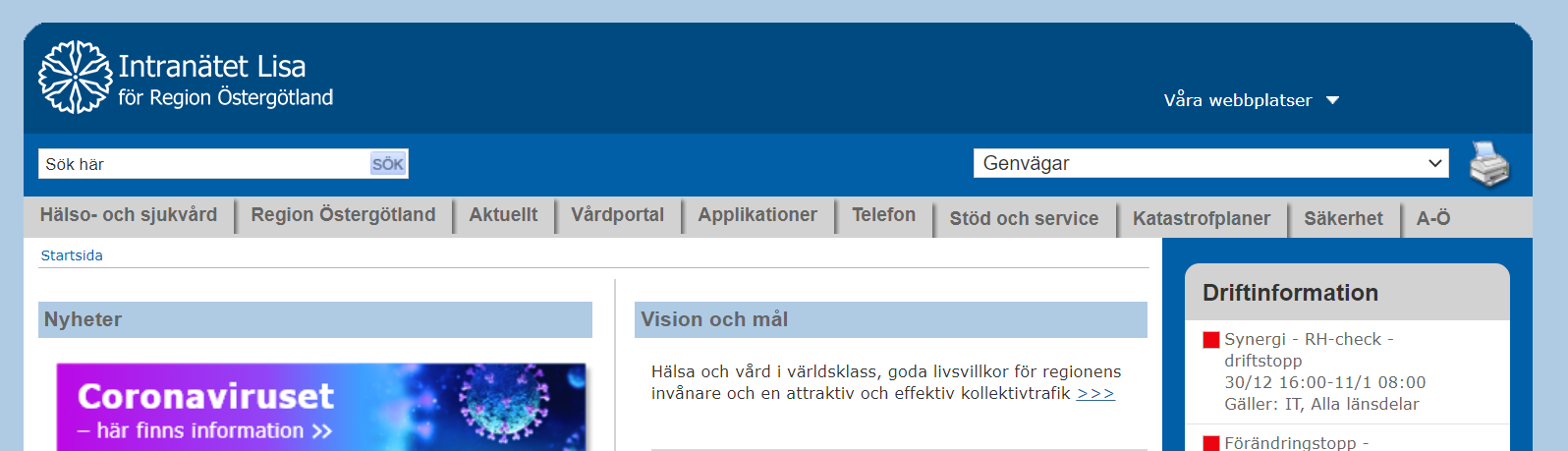 På Stöd och service och 
https://vardgivarwebb.regionostergotland.se/Startsida/For-privata- 
vardgivare/Regionens-IT-stod-till-andra-vardgivare/Mitt-Vaccin/ 
finns Frågor och svar samlade. 
Vi kommer succesivt fylla på med frågor och svar som rör MittVaccin.
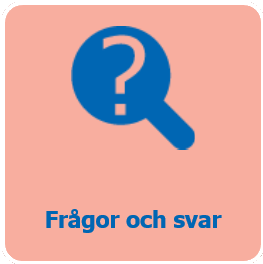 Kontakta Stöd och service för att nå andra linjens support - VårdIT.
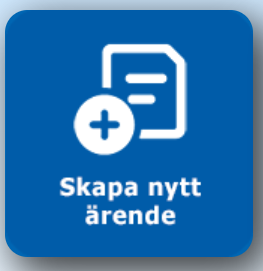 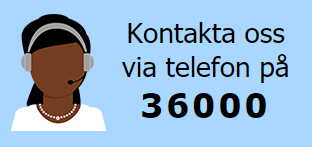 44